Recreational Fire Pit Emissions Testing
Shawn Urbanski, Emily Lincoln, Steve Baker, Bryce Nordgren
USDA Forest Service, Rocky Mountain Research Station
Anne Jackson, Minnesota Pollution Control Agency
US EPA 2023 International Emissions Inventory Conference
Seattle, WA
September 28, 2023
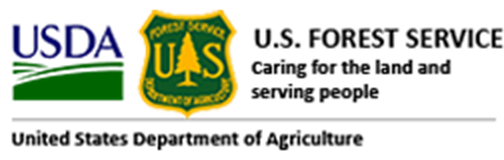 Motivation and Study Questions
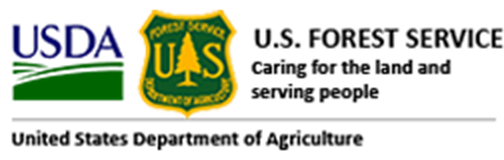 Recreational Firepit Emissions Testing
Recreational Fire Pit Emissions Testing
Emission Rate
Emission Factor
Fuel 
Consumption

=
Measure EFPM, FC and other factors to estimate EPM for firepit use

=
EPM  
(g-PM2.5/hour)
EFPM  
(g-PM2.5/kg-fuel consumed)
FC  
(kg-fuel consumed/hour)
FC, a function of user behavior, will drive emissions
Need to:	Standardize FC across tests 
		Extrapolate test results to real world use
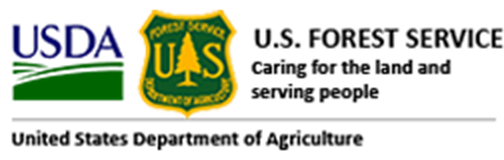 Recreational Fire Pit Emissions Testing
Fire Pits Tested
Accessible Campground Fire Ring
“Low-smoke” Fire Pits
Solo Yukon
Breeo
Pilot Rock
3/16” thick steel 
8” high heat shield with cooling air gap. 
32” diameter
304 stainless steel
62 pounds 
24” diameter
16” height
304 stainless steel
38 pounds 
27” diameter
17” height
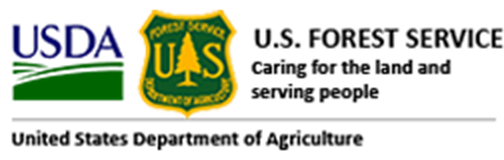 Recreational Fire Pit Emissions Testing
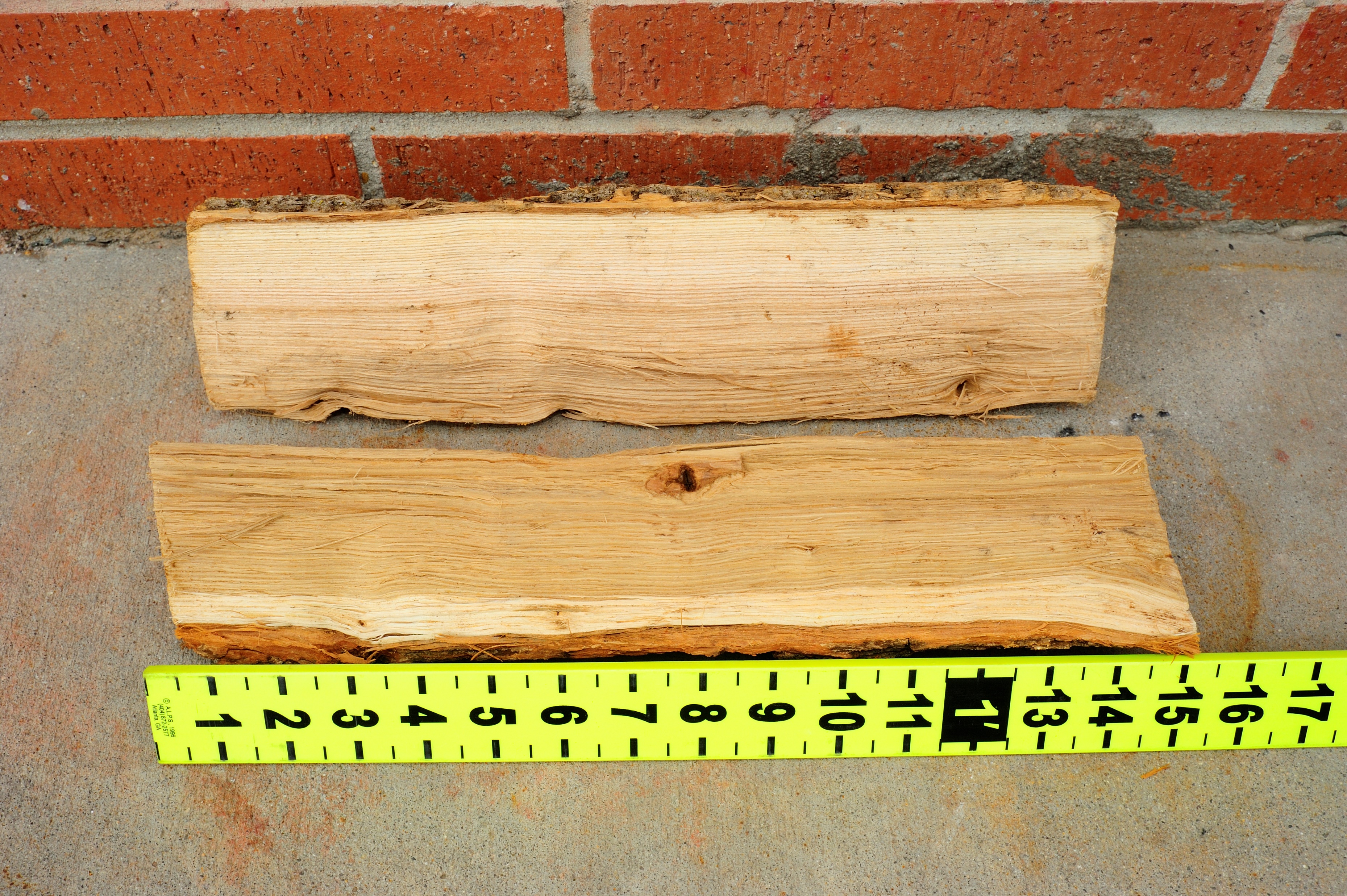 Fuels
Split firewood, red oak, maple, and birch, from Minnesota
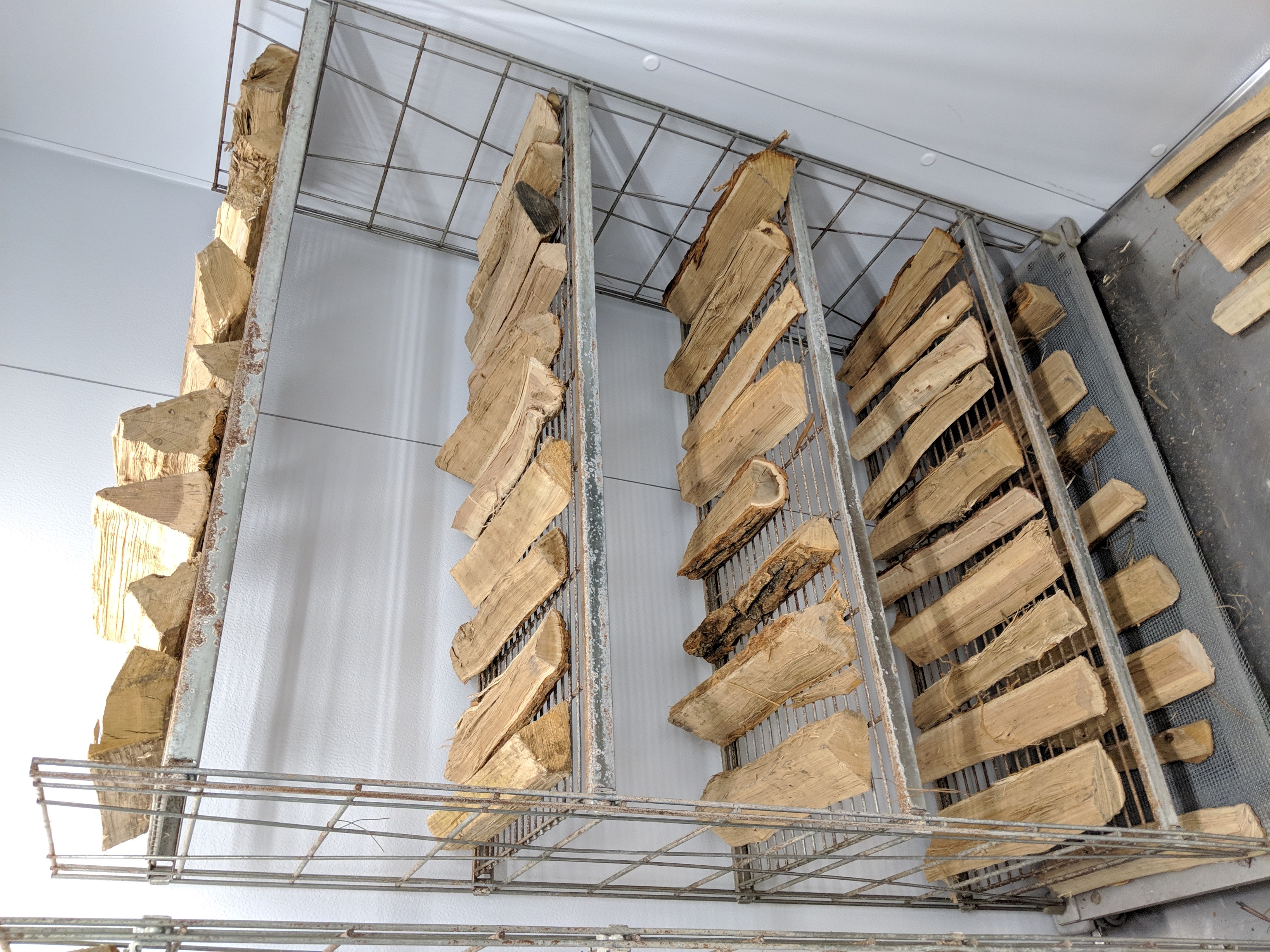 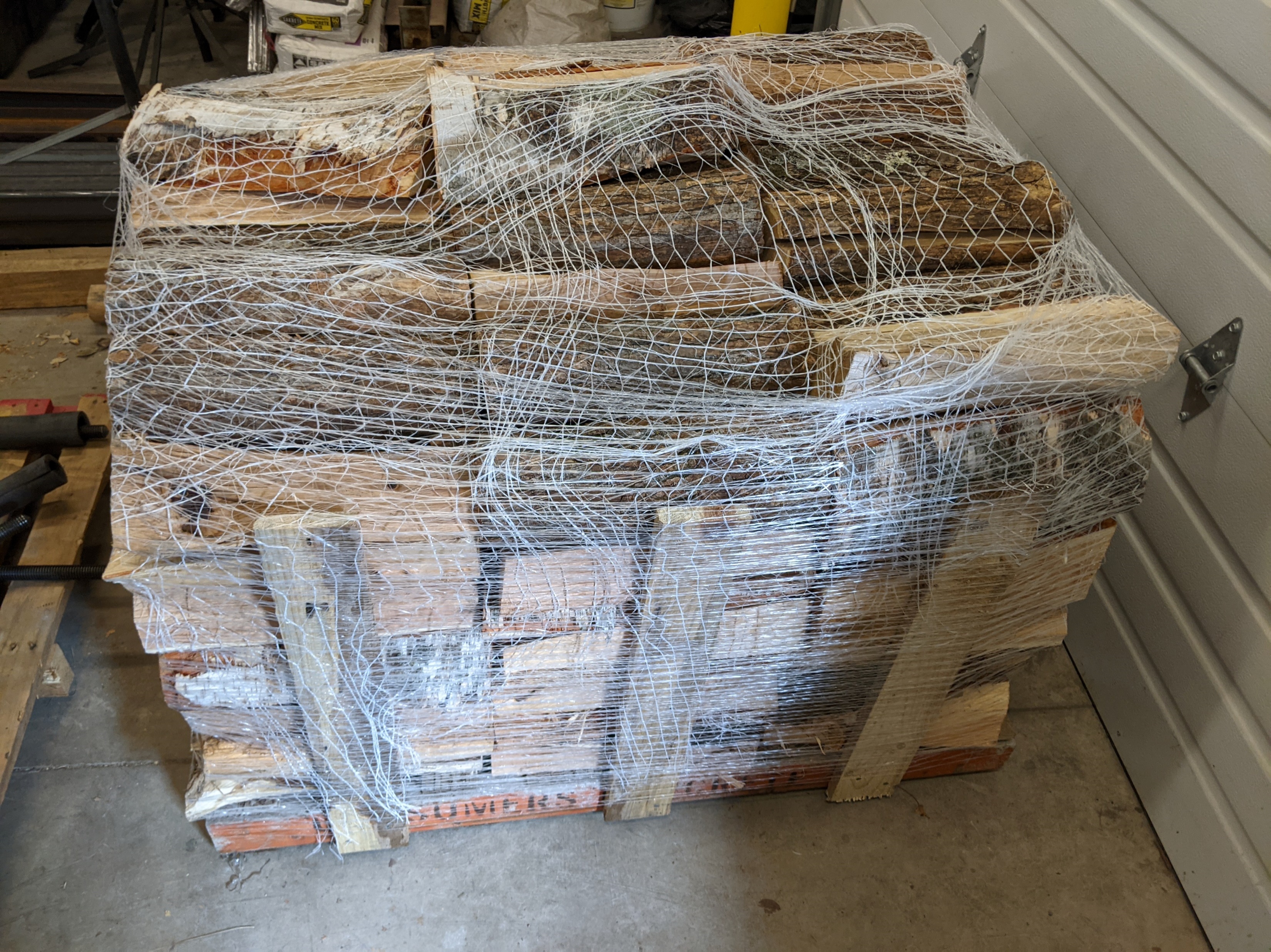 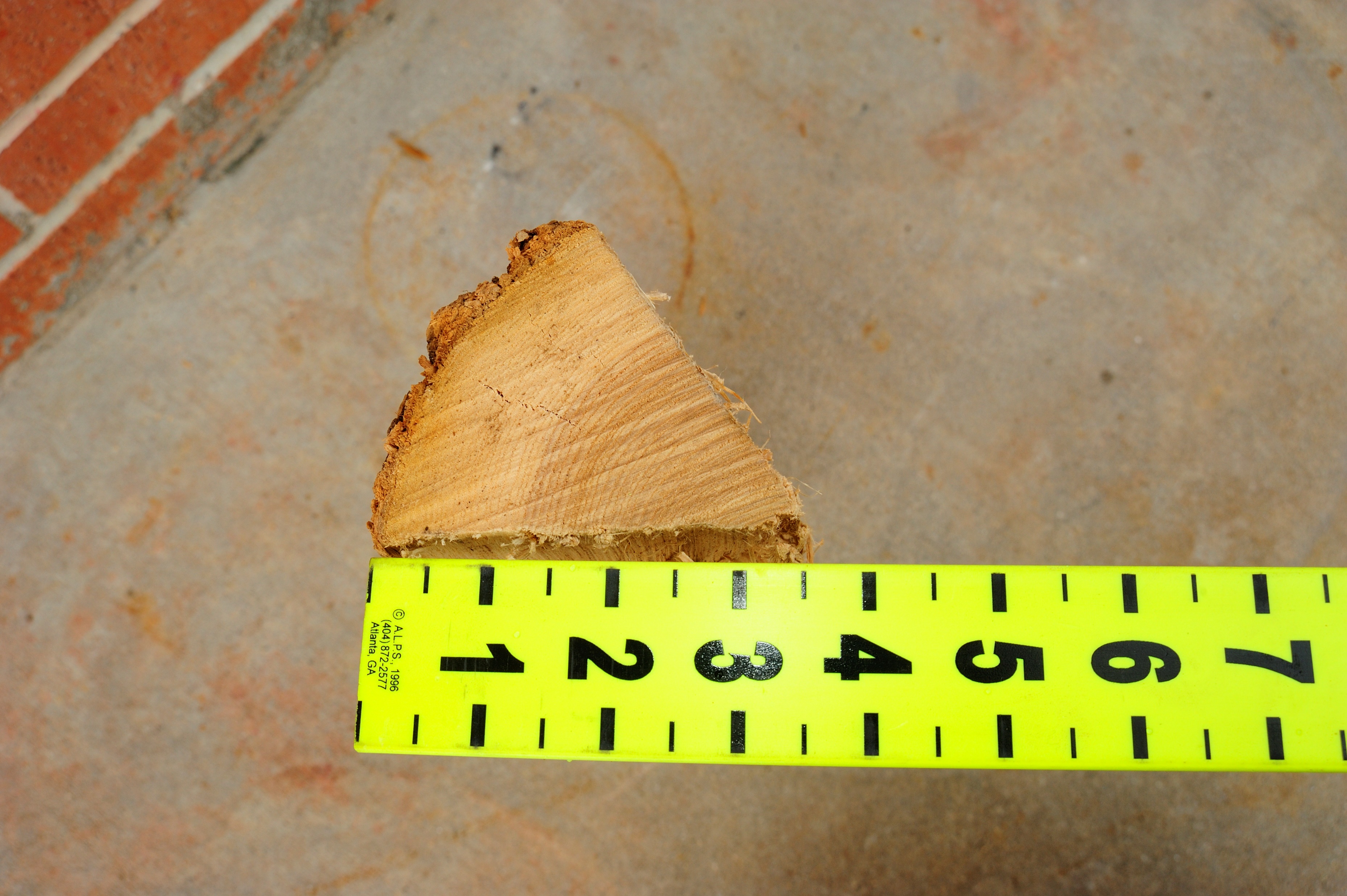 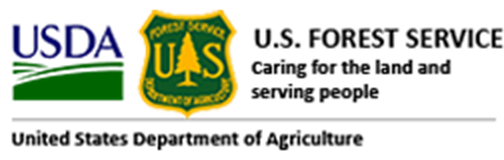 Recreational Fire Pit Emissions Testing
exhaust fan
USDA Forest Service 
Combustion Facility
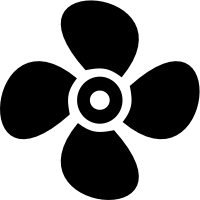 Gas & aerosol instruments sample emissions + ambient air
sa
Gas & particle sampling
Sampling
 platform
Mixing ratio & T uniform across the width of the stack
Outdoor air into chamber at floor along the walls and exhausted through stack
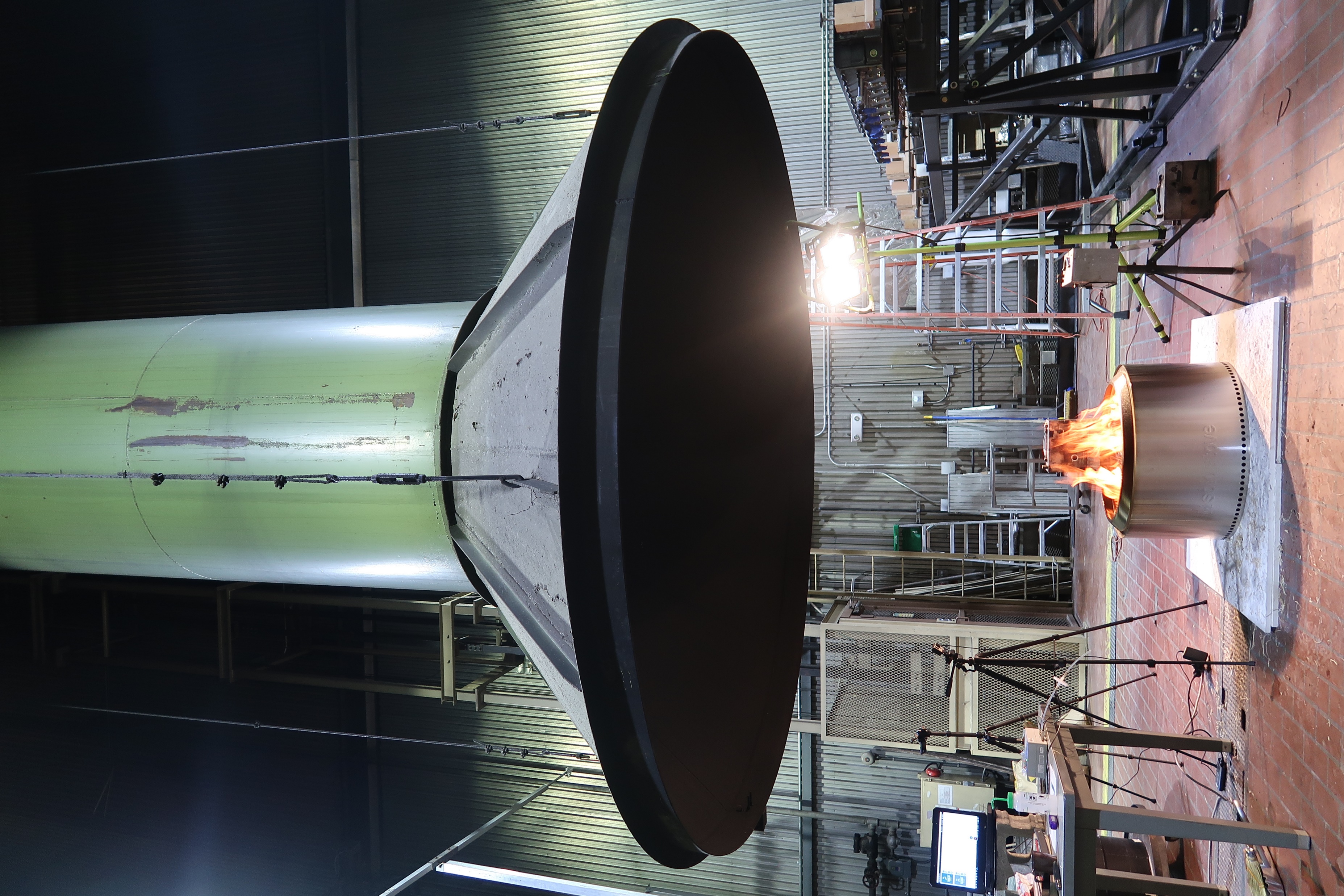 Firepit centered under intake funnel of exhaust stack
17 m
1.6 m
diffuser orifice
Diffuser ring mixes the air and entrained emissions
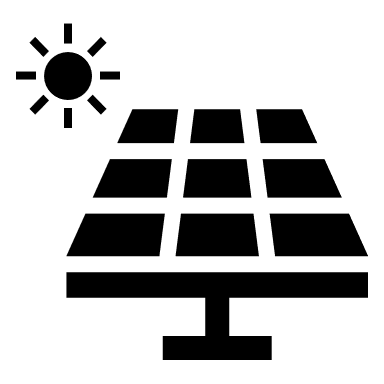 Radiometer
Instruments on chamber floor measure radiant heat flux, T, RH, CO2
firepit
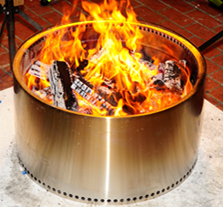 12.5 m
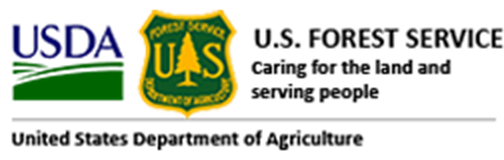 Recreational Fire Pit Emissions Testing
Radiant heat flux
measurement
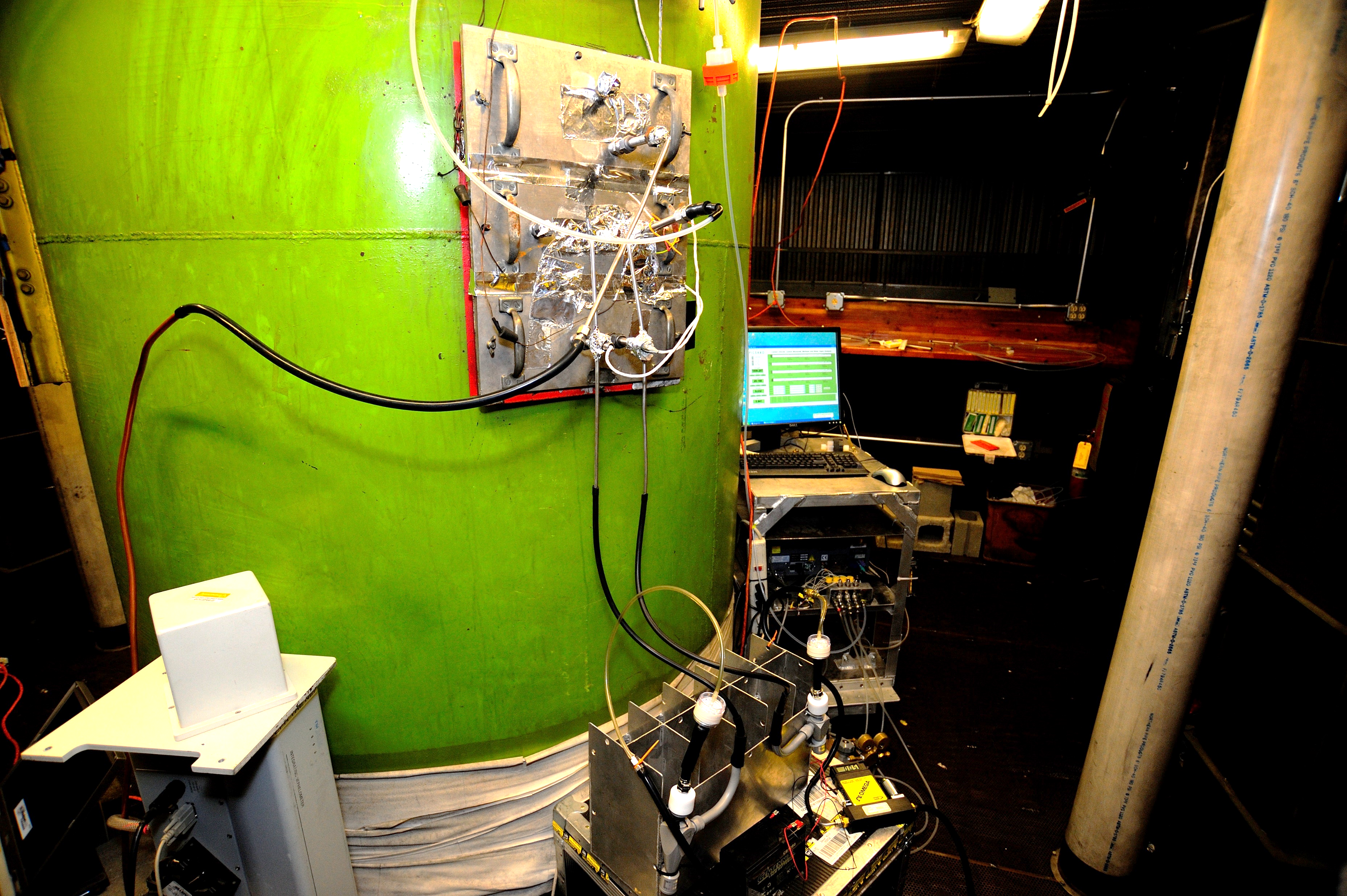 Setup
Sampling Platform
Emissions instrumentation on the sampling platform 
Measure PM, CO2, CO, CH4
Continuous measurement 
CO2, CO, CH4 via 
Cavity Ring-down Spectroscopy
27 inches
Radiant heat flux
measurement
Combustion Chamber Floor 
The firepit under the center of the exhaust stack
Radiant heat sensors on two sides 
Gas analyzer monitored the background CO2 concentration.
Fire Pit
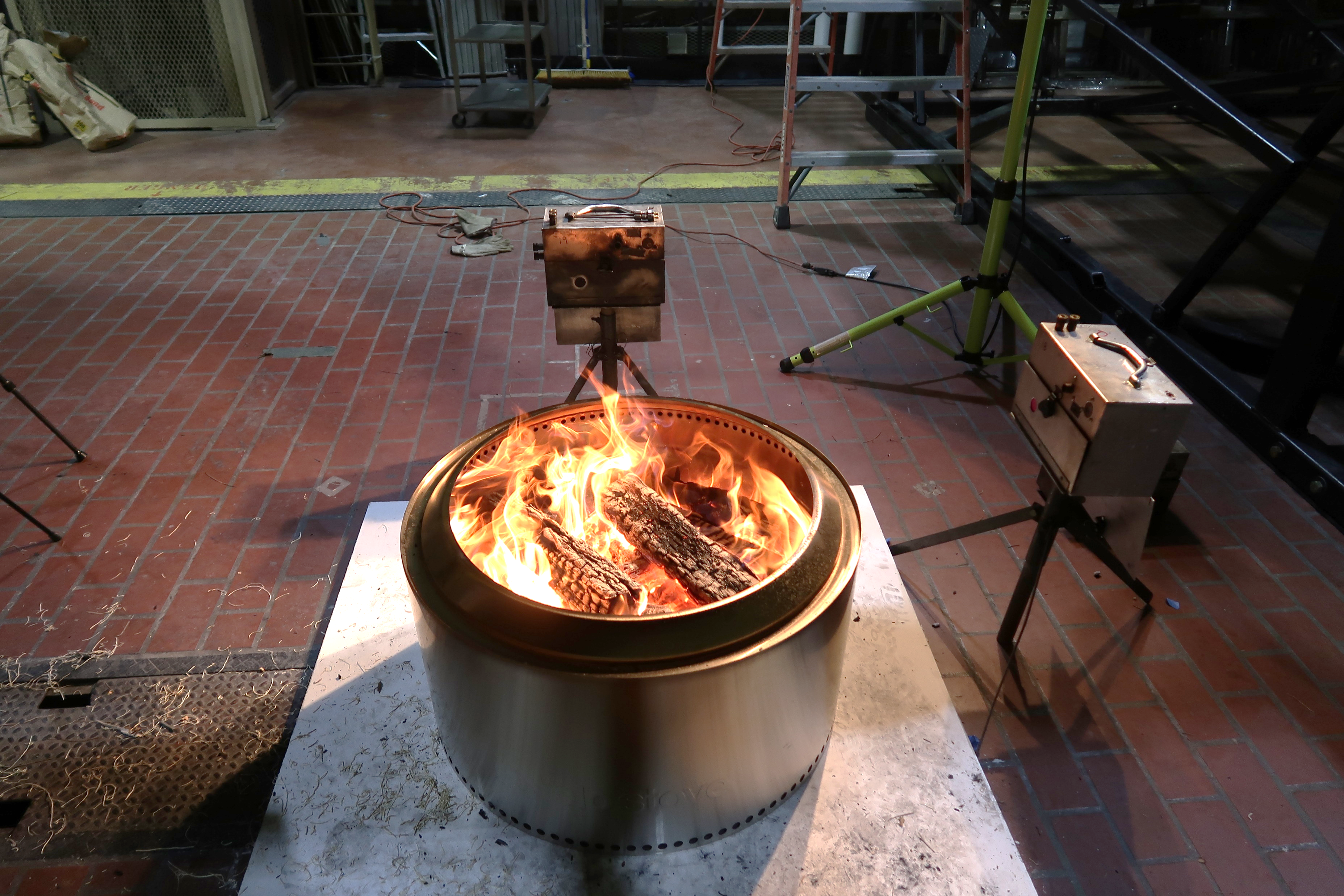 27 inches
43 inches
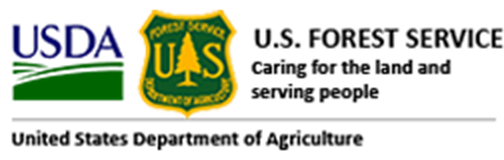 Background
CO2 measurement
Recreational Firepit Emissions Testing
Carbon Mass Balance Method
Quantifying EF
All volatilized carbon species  measured
Emissions are well mixed
volatilized fuel C% =  unburnt fuel C%
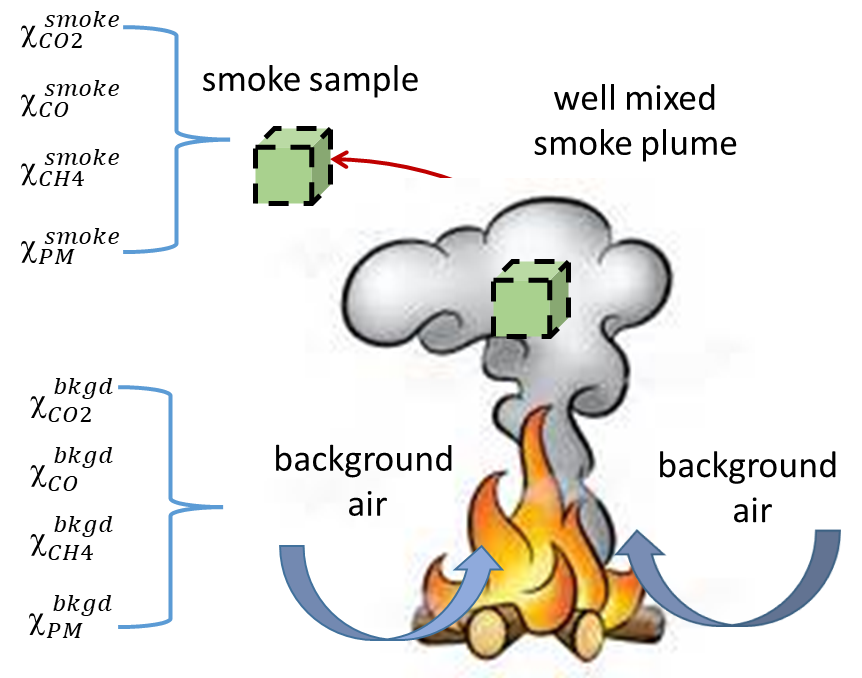 Excess mixing ratio = Emissions
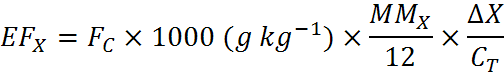 CT = Sum of volatilized carbon
Fc  = Fuel carbon fraction (C%)
> 90% of volatilized C in CO2, CO, and CH4
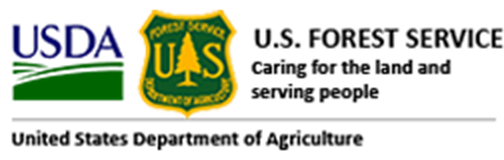 Recreational Fire Pit Emissions Testing
Burn cycle
Burnup Stage
Steady Burn Stage
Burndown Stage
Smoldering
Achieve steady fire
Typical recreational use
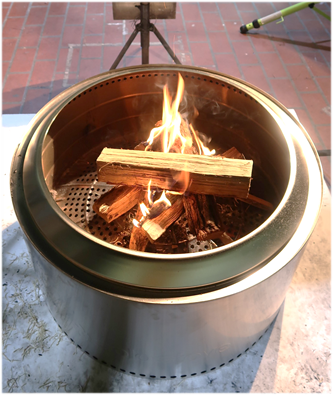 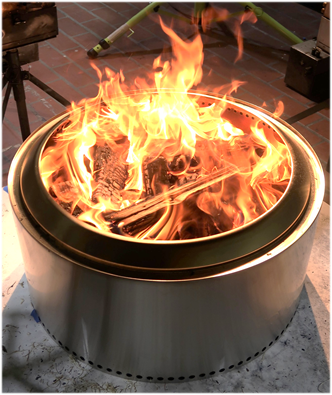 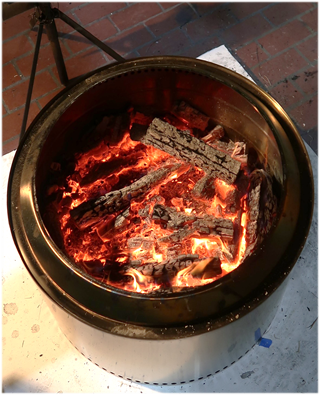 Fuel additions 5 min.
Duration 25 min.
Fuel added 15 kg
Fuel additions 10 min.
Duration 55 min.
Fuel added 11 kg
Begins 10 min. after last steady stage fueling
Duration 25 min.
Fuel additions weighed. Periodically reserve fuel for moisture content. Extinguish to preserve charcoal & unburnt fuel
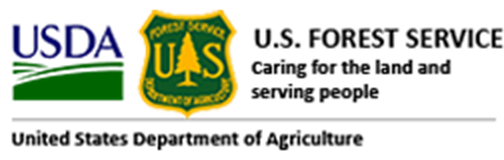 Recreational Firepit Emissions Testing
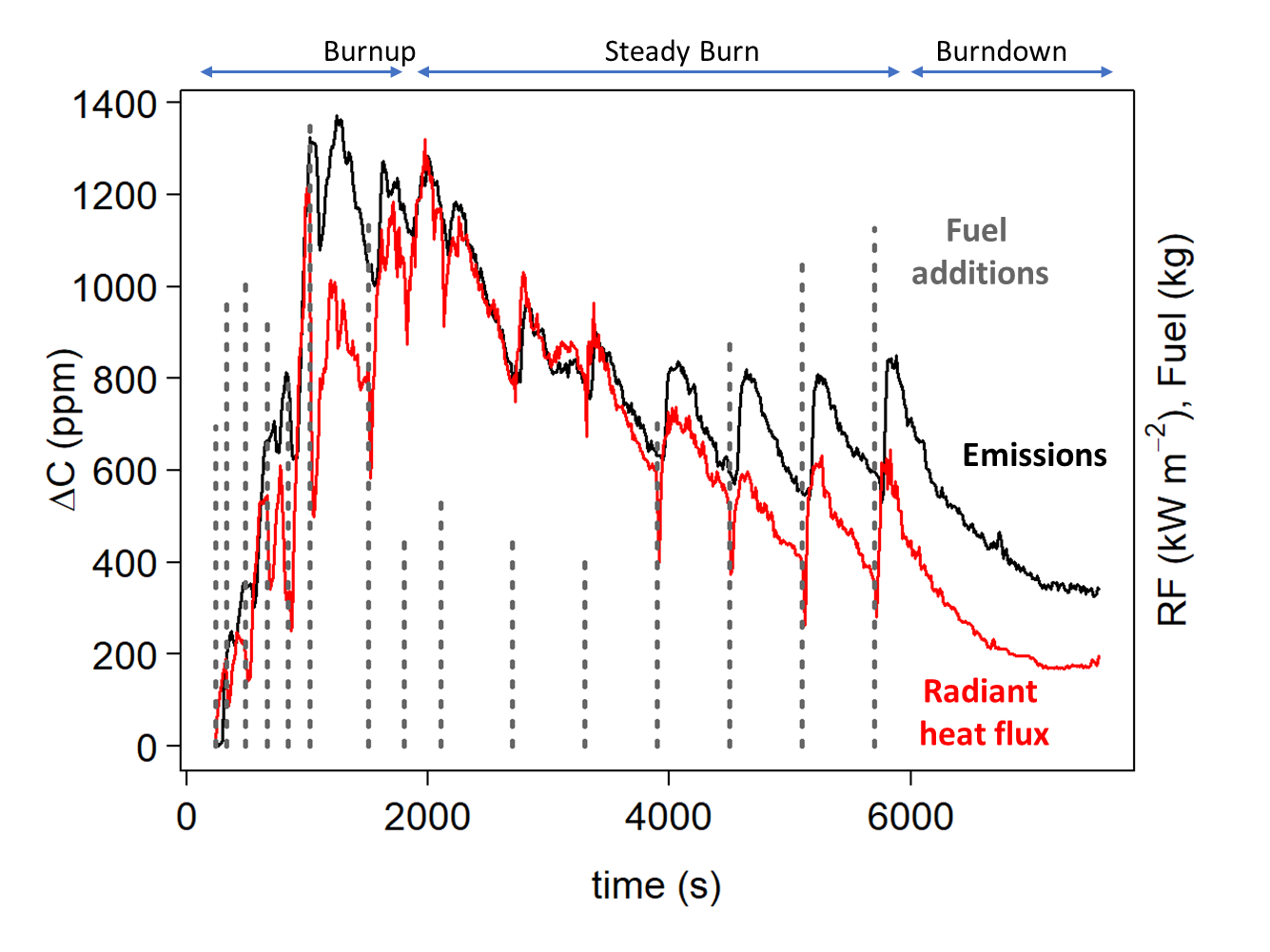 Typical burn profile
Round 1, May 10, 2019 
Solo Firepit (MC = 14%)
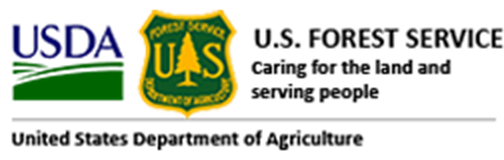 Recreational Fire Pit Emissions Testing
PM2.5 Emission Factors
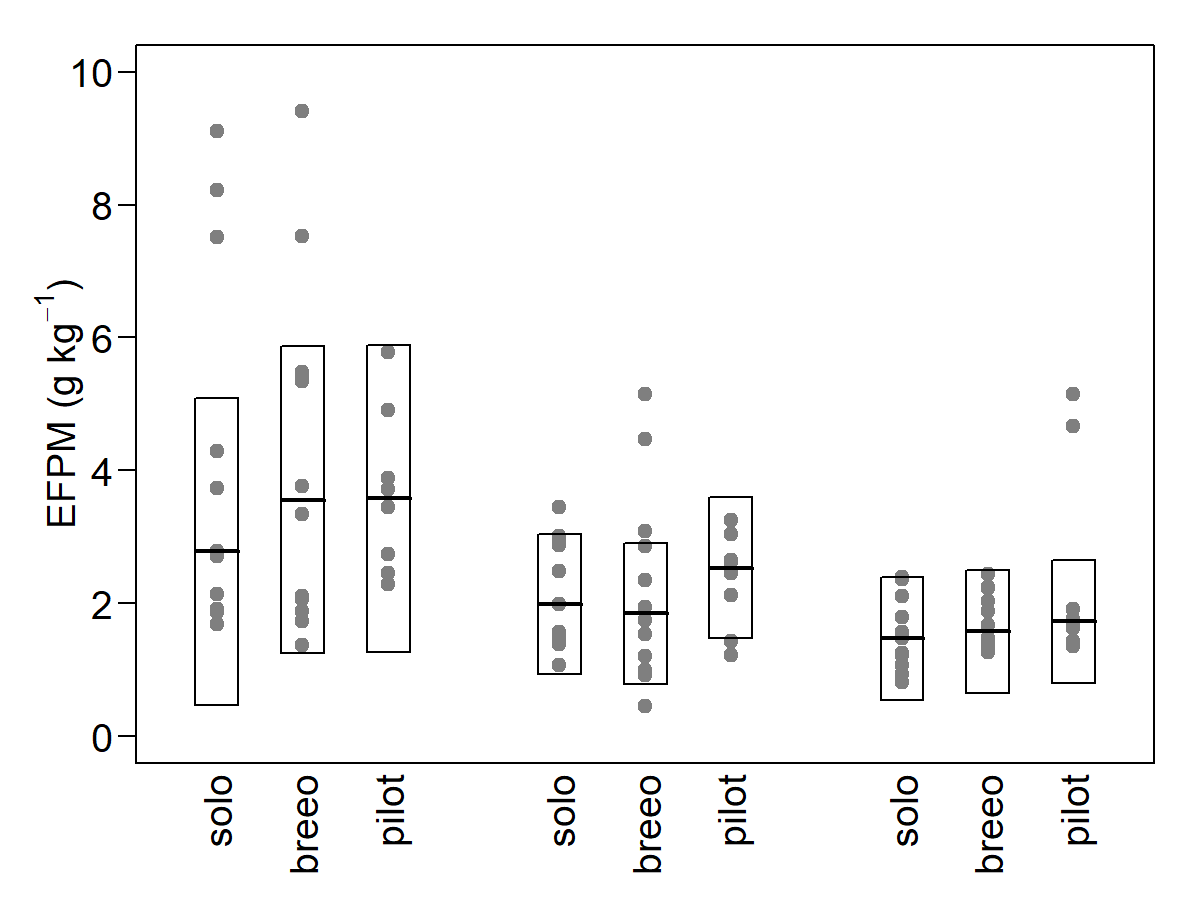 Burn-up
Steady-burn
Burn-down
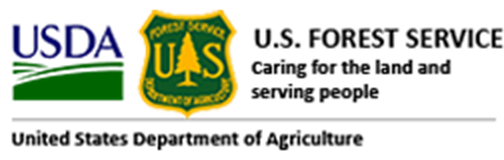 Recreational Fire Pit Emissions Testing
EFPM2.5: “low-smoke”/barrel design fire pits versus AP-42 and pile burns of logging slash
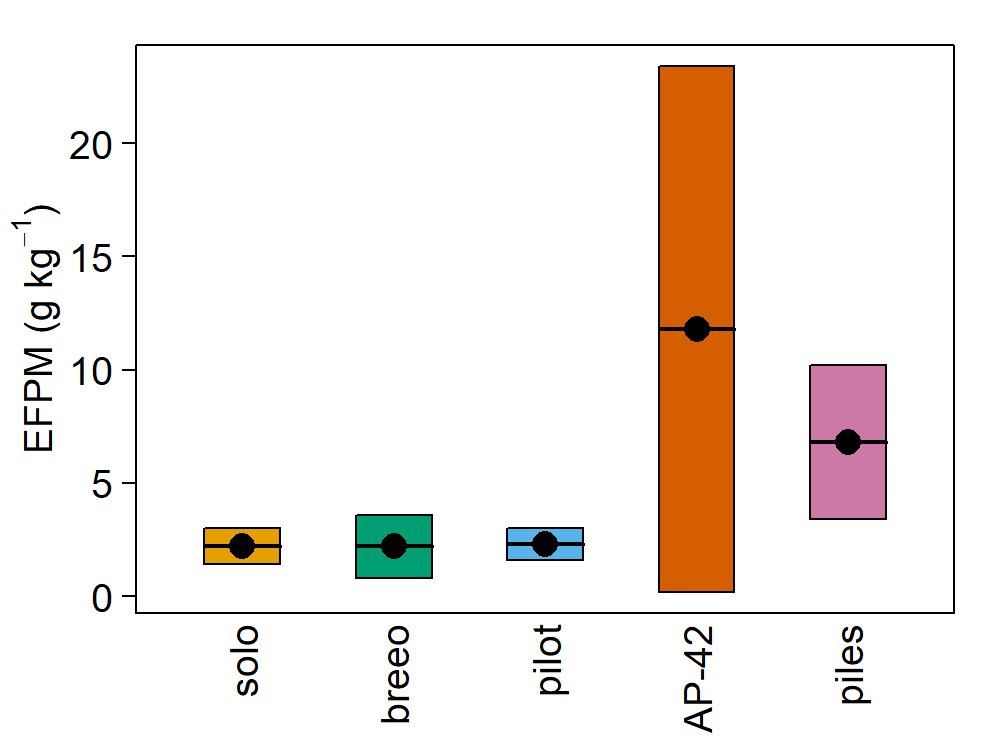 Steady-burn 
stage
AP-42 from Houck et al. (2001) 
Pile burns from Wright et al. (2010)
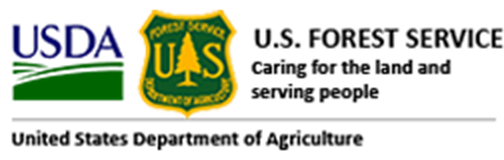 Recreational Fire Pit Emissions Testing
Does firewood moisture content influence EFPM?
Steady-burn Stage
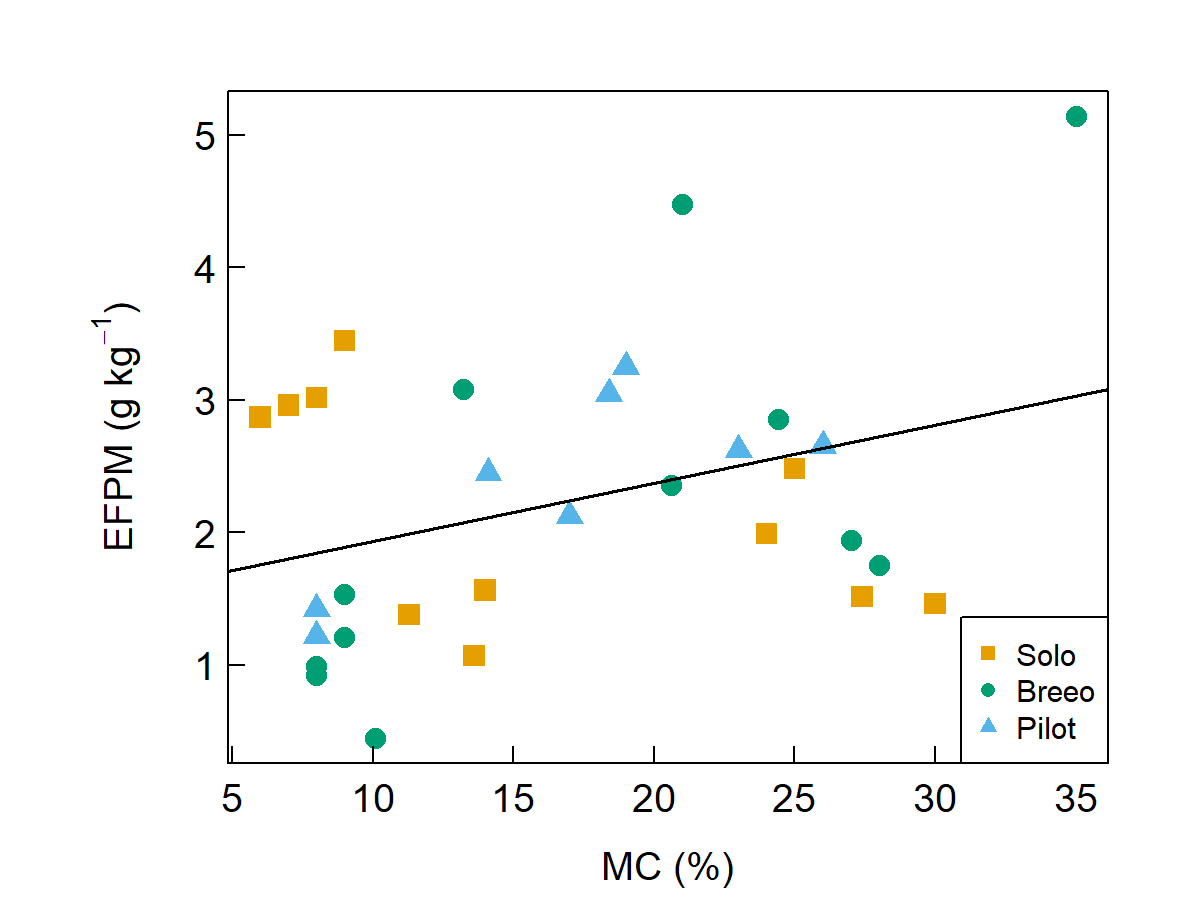 y = 1.5 + 0.04x
R2 = 0.12, p-value = 0.056
Burn-up
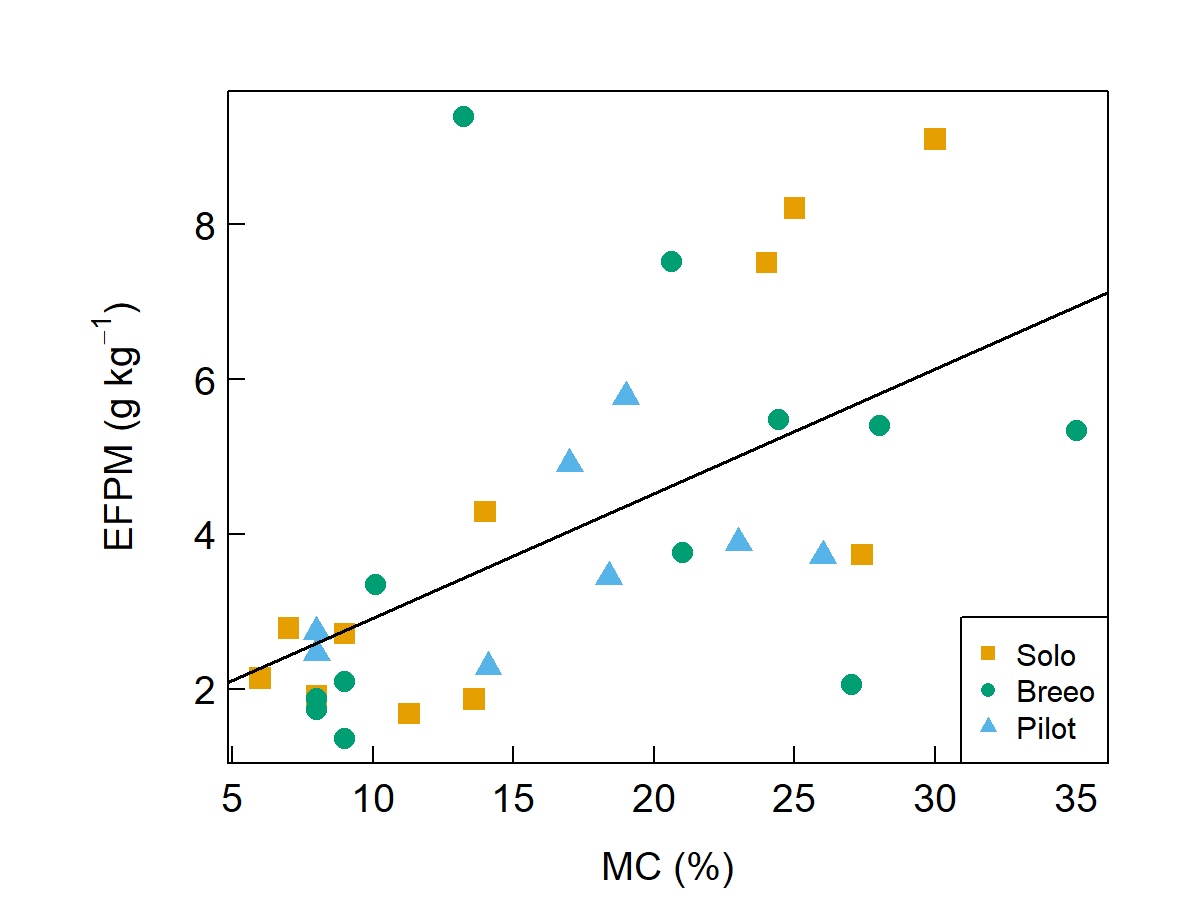 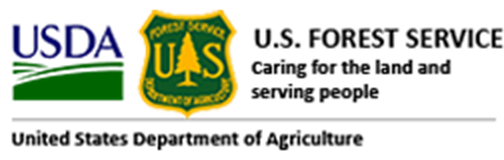 Recreational Fire Pit Emissions Testing
Weighting combustion phases for single EF based on firewood input
Firewood addition & combustion
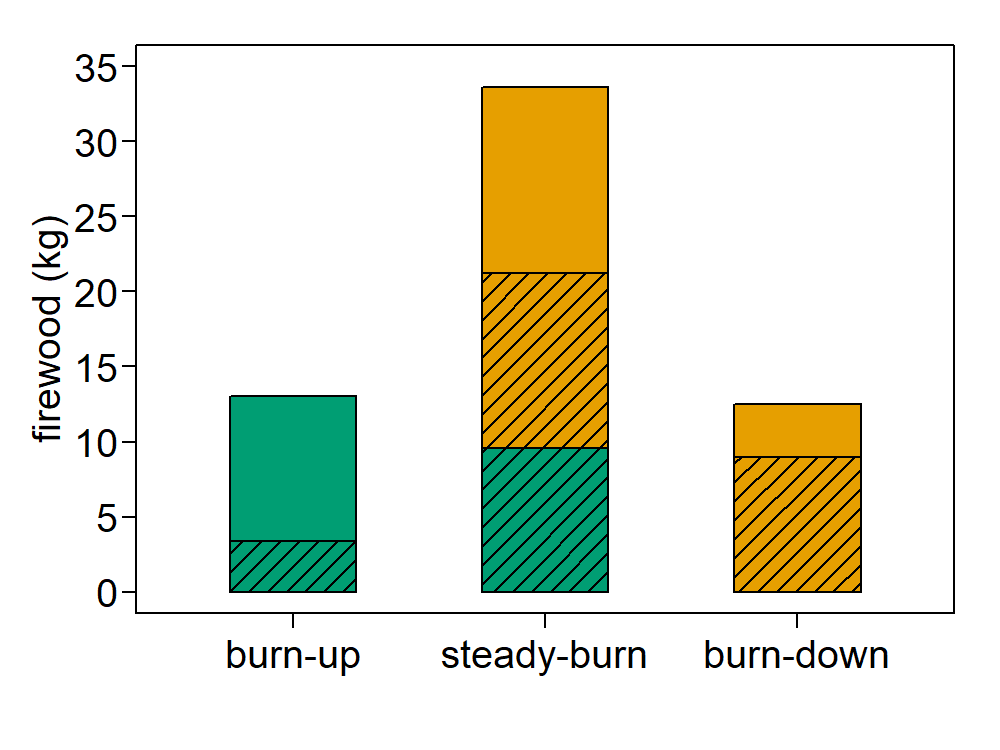 Weighted EF = 2.0 g kg-1 (4.0 lb ton-1)
consumed
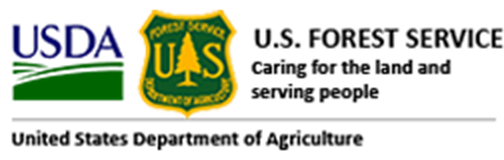 Recreational Fire Pit Emissions Testing
Emission Inventory Impact
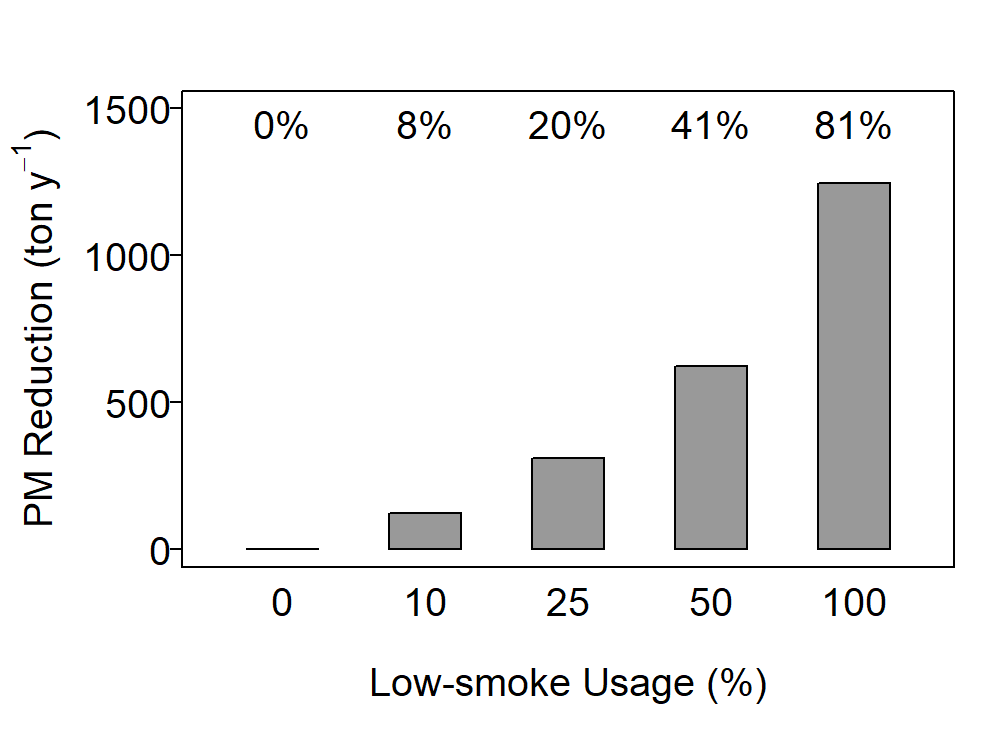 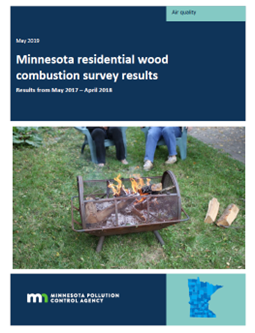 Our ‘typical burn’ implies  9 burns / year/ ORE
Replacing 1 fire pit provides   7 lb y-1  reduction in PM

1 pp increase ‘low-smoke’ ORE = 1.24% reduction in emissions
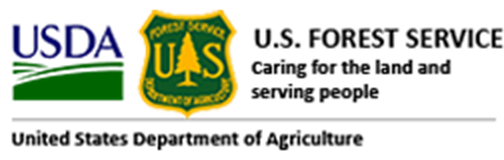 Conclusions
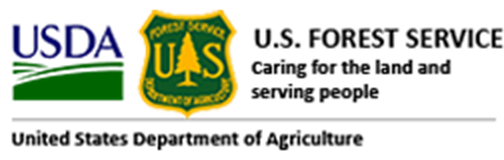 Additional Questions
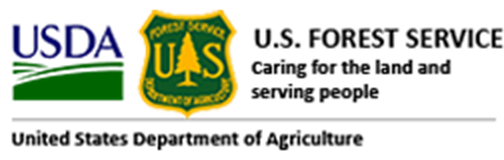 Recreational Fire Pit Emissions Testing
THANK YOU

QUESTIONS?
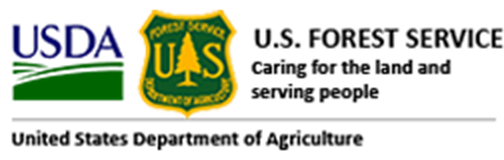